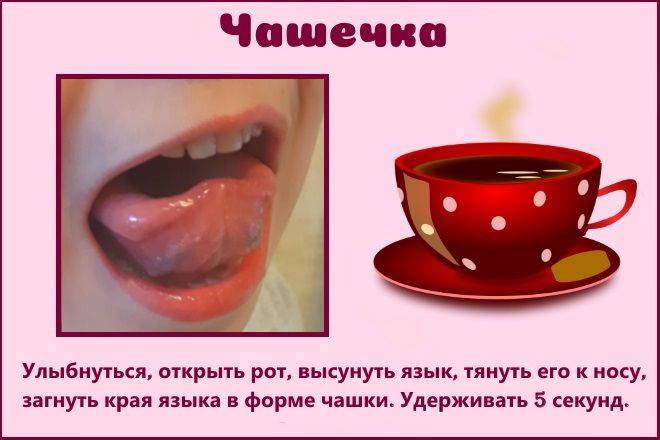 ТЕМА и ЦЕЛЬ:
КА
КО
КУ
КИ
Физкультминутка для пальчиков